Figure 1. Reconstruction procedures applied to the mesial wall of the cortex based on MR images and ...
Cereb Cortex, Volume 20, Issue 3, March 2010, Pages 704–719, https://doi.org/10.1093/cercor/bhp136
The content of this slide may be subject to copyright: please see the slide notes for details.
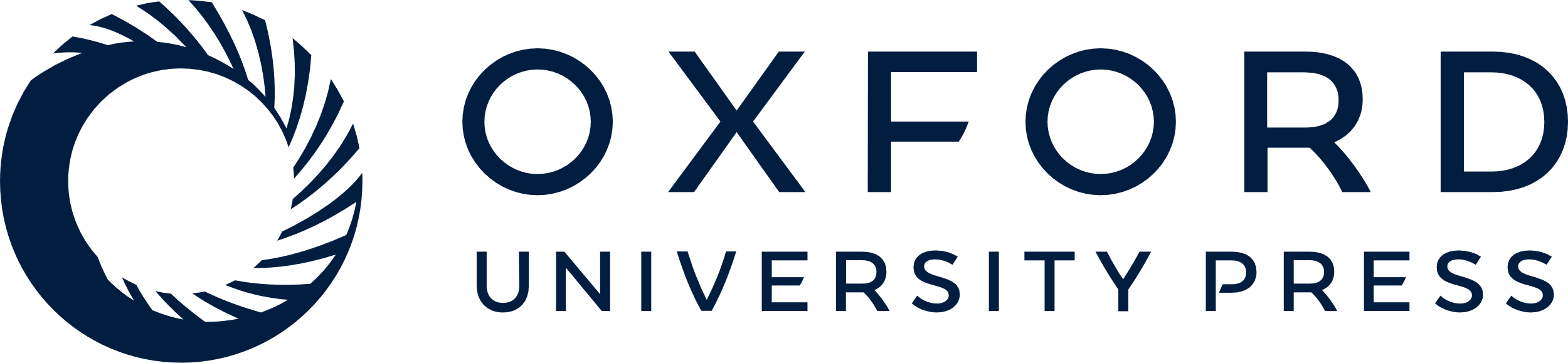 [Speaker Notes: Figure 1. Reconstruction procedures applied to the mesial wall of the cortex based on MR images and electrophysiological data. (A) Surface view of the electrode penetration maps of the left hemisphere for both monkeys. Dotted lines indicate anatomical sulci. Abbreviations: A, Anterior; ArS, arcuate sulcus; CS, central sulcus; M, medial; MID, midline; and SPS, superior precentral sulcus. Numbers 1–11 are 1 mm apart and referenced to the coronal section represented on the unfolded layer V map in (C). Tracks where ICMS produced face and mouth movements in M1 and ventral premotor area (PMv) are marked by purple–pink dots; tracks where ICMS-evoked hindlimb movements in M1 are marked by yellow dots; tracks randomly selected from the M1 forelimb area for stimulation at both 15 and 60 μA are marked by orange dotes; tracks where StTA yielded PStEs from SMA are marked by red dots; tracks more lateral along the hemisphere that intersected SMA or CMAd deep along the mesial surface and produced effects are marked by blue dots; tracks where StTA did not produce PStEs are marked by small black dots; and tracks used for surface reconstruction of the brain but where data collected were not included in this analysis are marked by small gray dots; (B) Coronal section (Monkey J, section 1) of the mesial wall and the cortical dorsal surface of SMA based on MRI image; (C) Map of unfolded layer V of the gray matter of SMA and CMAd represented in 2D coordinates.


Unless provided in the caption above, the following copyright applies to the content of this slide: © The Author 2009. Published by Oxford University Press. All rights reserved. For permissions, please e-mail: journals.permissions@oxfordjournals.org]